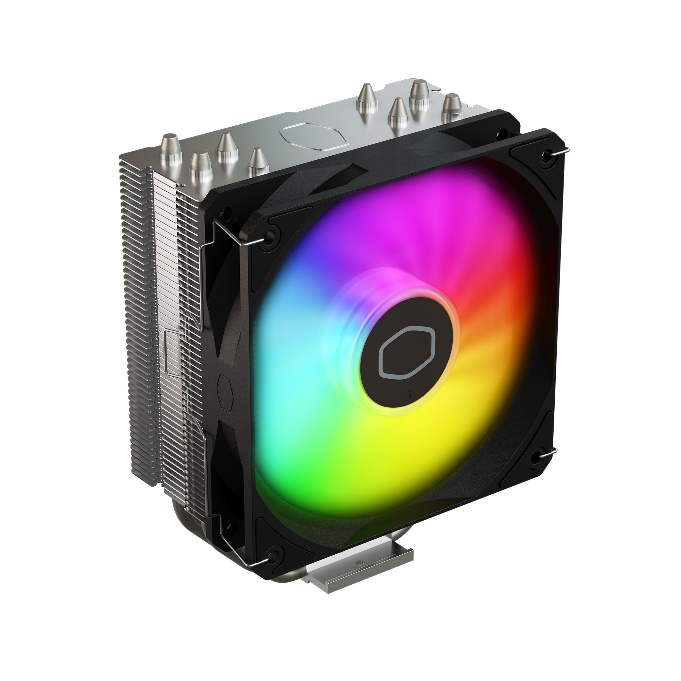 暴雪T400K是酷冷至尊打造的一款高效能低噪音的风冷散热器, 外观黑色喷漆, 4根热管银色镀镍可以提供更优异的散热性能, 实现与CPU之间无接缝的热传导. 与全新120 ARGB风扇的结合设计能凸显其高风压低噪音的散热效能, 迅速带走热管热量,绚丽的灯光效果彻底展现电竞氛围. 新卡扣式风扇设计使您升级或安装轻而易举.仅152mm高度可兼容大部分机箱且无需降低效能. 
经过四大主板厂商认证, 兼容华硕, 华擎, 技嘉, 微星主板(不带控制器).
暴雪T400K
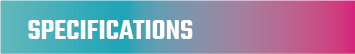 •  镀镍四热管 - 4根热管银色镀镍可以提供优异的热传导和更强大的散热性能
•  风量与鳍片的结合 - 压差式热流道的设计, 快速带走热量, 提升散热效率
•  静音运转 - 低震动和安静的运作几乎无从察觉
•  全新120 ARGB风扇 – 酷炫灯效让您的机箱和设备更加丰富多彩
•  广泛兼容 - 152mm的高度可兼容大部分机箱并无需降低效能
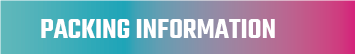